Золотой век  Возрождения
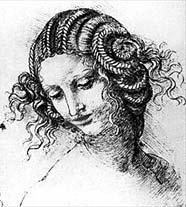 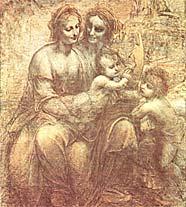 Наброски Леонардо
Леонардо да Винчи
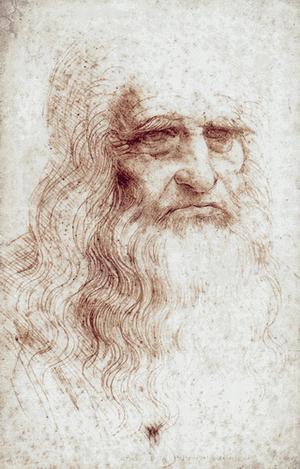 Родился 15 апреля 1452 года 
в г. Винчи.
Сын нотариуса и крестьянки.
Был учеником флорентийского
живописца Андреа дель 
Верроккьо
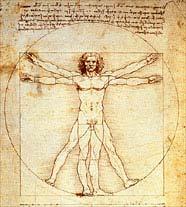 Леонардо восхищался человеческим телом и, практически занимаясь анатомией, знал его лучше любого художника своего времени. Этот рисунок иллюстрирует мысль римского архитектора Витрувия о том, что фигуру человека с распростёртыми руками можно с абсолютной точностью вписать как в круг, так и в квадрат.
«Мадонна Бенуа»
«Мадонна Литта»
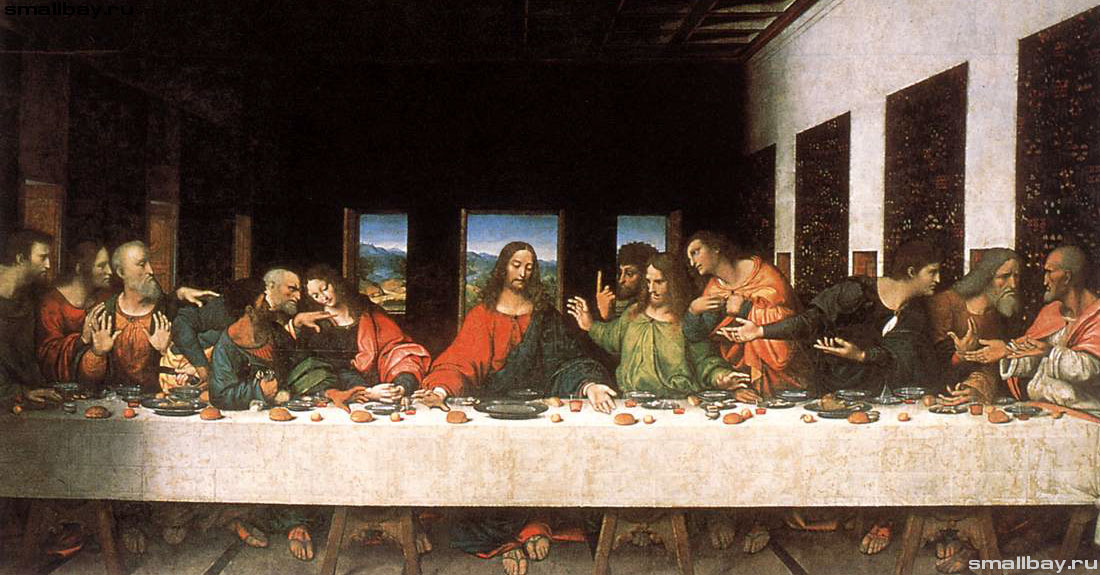 Копия фрески «Тайная вечеря»Конец XVI века. Музей Леонардо да Винчи, Тонжерло.
Джоконда. Леонардо да Винчи.
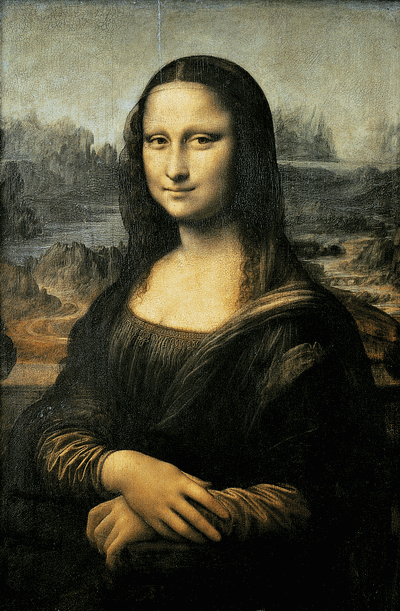 Микеланджело Буонарроти
Родился в 1475 году в г.Капрезе
в аристократической семье, 
его отец исполнял обязанности
 мэра  города. Когда срок 
службы отца подошёл 
к концу, семья вернулась 
на родину во Флоренцию.
1475 - 1564
Статуя Давида
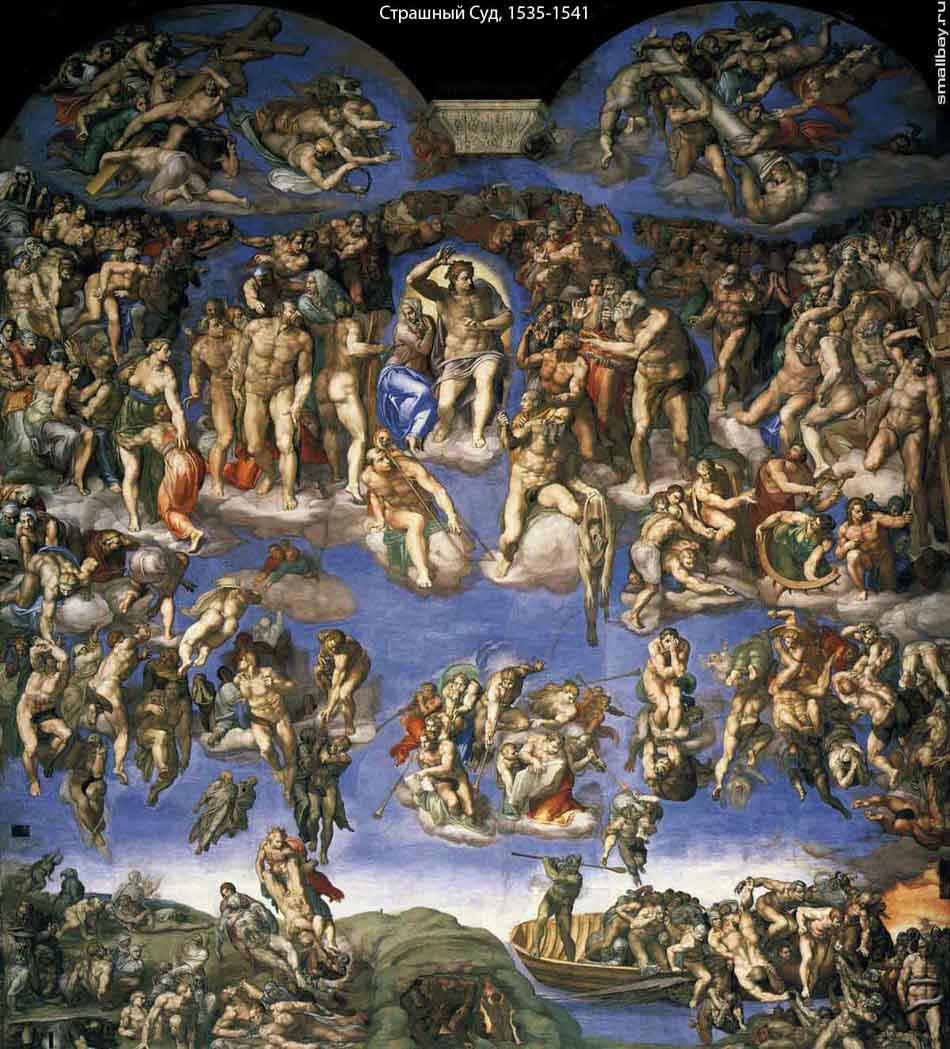 КУПОЛ  СОБОРА  СВ. ПЕТРА
Рафаэль Санти
Родился 6 апреля в 
г. Урбино
в семье придворного художника и 
поэта Джованни Санти.
«Мадонна Конестабиле»
 – одна из первых 
самостоятельных работ 
Рафаэля.
«Мадонна Конестабиле»
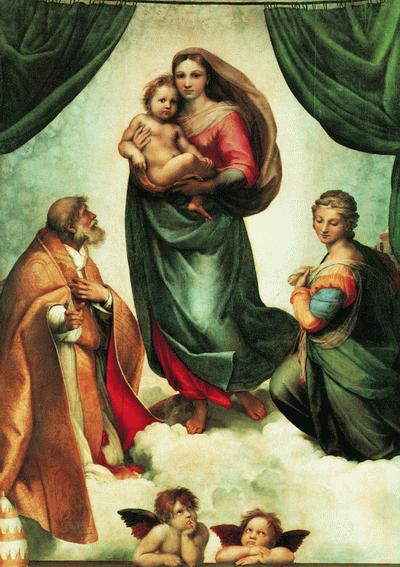 «Сикстинская мадонна»
Афинская школа
Тест
1. Неверным утверждением является:
    А. В центре внимания мыслителей  Возрождения находился человек
    Б. Высшим мерилом всего сущего в эпоху Возрождения был Создатель
    В. В основе всех открытий в эпоху Ренессанса лежит открытие личности 
    Г. Главным в искусстве Ренессанса был образ человека

2. Установить соответствие .
    А. Леонардо да Винчи     1.Тайная вечеря
    Б.Рафаэль                            2. Джоконда
    В. Микеланджело             3. Давид
                                                  4. Сикстинская мадонна
Тест
3. Произведения искусств  каких эпох близки друг к другу?
А. Античности и Возрождения      
В. Возрождения и Древнего мира
Б. Возрождения и Средневековья  
Г. Античности и Средневековья
   4. Где зародилось искусство Возрождения?
    А.  В Греции      В.  Во Франции
    Б.  В Италии       Г.  В Америке
Тест
5.О каком произведении идет речь?
1. «Первое впечатление от позы и выражения лица молодой женщины рождает ощущение естественности и простоты… В ее улыбке нет ни открытого веселья, ни непосредственной радости, она выражает затаенный трепет чувства и мысли, печать сложной человеческой души… ее лицо постоянно меняется на глазах у зрителя».
2. «Она идет хвалам внимая,Благим покрытая смиреньем,Как бы небесное виденьеСобою на земле являя…».